جامعة ديالى 
         كلية التربية للعلوم الانسانية 
        قسم العلوم التربوية والنفسية
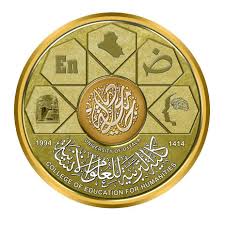 نظريات الشخصية (( نظرية النظم والتراكيب الشخصية ))	   ((جورج كيلي ))
الاستاذ المساعد الدكتور (اياد هاشم محمد)
نظرية النظم والتراكيب الشخصية (جورج كيلي )
وهي من النظريات الظاهراتية التي تختلف عن نظريات الشخصية المعروفة لخلوها من ذكر التعلم كما تخلو ايضا من ذكرهم مفاهيم كثيرة سائدة في مجال علم النفس التقليدي مثل الانا والانفعالات والحوافز والتعزيز والدوافع والحاجيات واللاشعور وغيرها . وتهتم هذه النظرية بالتاكيد على مفهومين سهلين في مجال الشخصية وهما :
1- انه يمكن فهم الانسان بصورة افضل اذا ما نظرنا اليه من خلال الزمن 
2- ان كل انسان يفكر بطريقته الخاصة في الاحداث التي يتبناها او يرتبط بها بفطرته 
وتشير الحقيقتان السابقتان الى الطرق التي يعيد الانسان من خلالها بناء حياته اذ تؤكدان على تقدم الانسان وتطوره عبر القرون كما تنظران اليه وكأنه عالم من العلماء الذين يحاولون التنبؤ بالاسباب والسيطرة على الاحداث التي يشارك فيها فهو يعيش في عالم حقيقي ويحاول فهمه فالعالم بالنسبة اليه متجانس وترتبط اجزاؤه مع بعضها بعلاقات ثابته ومع ذلك فهو عالم متغير ايضا مما يدعونا الى ادخال عامل الزمن في حسابنا .
كذلك ترى النظرية ان الانسان ربما يخطئ في تصوره للظواهر الحقيقية الا ان هذا التصور الخاطئ يصبح حقيقة بالنسبة اليه فما يراه قد لا يكون له اصل في الحقيقة الا انه موجود في ادراكه وان الانسان ينظر الى العالم من خلال نماذج تمثل طريقته في تركيب هذا العالم او تنظيمه وتسمى بالنظم العقلية وعلى الرغم من محاولته تحسين عمل تلك النظم عن طريق توسيع افقه لاحلال التوافق بين مدركاته وبين البيئة الحقيقية الا ان النظم الاكبر التي تشكل نظمه الشخصية جزءا منها قد تقاوم التغيير بسبب فائدتها له او ميله الى الاعتماد عليها . ويرى كيلي بأن النظم البنائية التي يمكن التعبير عنها للاخرين يمكن ايضا مشاركة فيها وفي هذه الحالة فان التقدم الذي يمكن ان يحدث في طريق الاتصالات يكون عظيما كما انه يمكن تعميم نظم تتناسب ومجالات او حقائق معينة كمجال علم النفس مثلا او علم النفس وظائف الاعضاء ويمكن للمجالات ان تتداخل او تشير اليها كما هو الحال في علم النفس وعلم الوظائف الاعضاء . وليس هناك نظام عالمي موحد لتلك التراكيب العقلية اذ ان كل نظمنا هي نظم صغيرة ذات مدى محدود كما ان نظام التراكيب العقلية الشخصية محدود بمجال الشخصية الانسانية ومشاكل العلاقات الشخصية وهو ما يجعل لتلك النظم مراكز او نقاط تعمل فيها بشكل افضل من غيرها .
وتهتم نظرية النظم والتراكيب الشخصية بالتركيز على مجال اعادة التوافق الانساني الناشئ عن الضغوط مما يجعلها ذات فائدة كبيرة في مجالات العلاج النفسي . وتشير النظرية الى تلك النظم والتراكيب تستخدم من اجل التنبؤ بالاحداث ولهذا يتم اختبارها للتاكد من قدرتها التنبؤية ومن ثم يتم اخضاعها للمراجعة بعد عمليات الاختبار وعادة ماتؤدي الاحداث الى الكشف عن فائدة تلك النظم او انحرافها مما يؤدي الى اعادة النظر فيها وفي طريقة تركيبها ولما كان بعض الناس يخشون التعبير عن نظمهم او اختبارها فأن ذلك يمثل مشكلة من المشاكل التي يهتم بها العلاج النفسي
فلســفة النــظرية 
تقوم النظرية على اساس انه يمكن النظر الى العالم وتركيبه بطرق متعددة وان ما نقدمه من تفسيرات للكون تمثل عمليات تقريب متتالية للنظم المثالية . وتفترض عملية اختبار النظم من حين الى اخر بأن عملية تفسيرنا الحالية للكون خاضعة للمراجعة او الاستبدال وهو ما يدفعنا الى الشعور بوجود نظم بديلة تتيح لنا الاختيار من بينها في تعاملنها مع احداث العالم . ولا يحتاج الانسان الى ان يحصر نفسه في دائرة ضيقة او ان يشعر بسيطرة الظروف عليه او انه ضحية لتاريخه الشخصي او ان بعض البدائل جيدة في حين ان كثيرا منها يؤدي الى الوقوع في المشاكل لانه ليس هناك شيء مفروض عليه ويمكنه الاختيار حسب معيار الذي يمكن استخدامه وهو ما مدى قدرة اي من البدائل على التنبؤ ؟ وما هو النظام او التركيب الذي يمكن ان يشكل جزءا منه ؟
وليس بالضرورة ان نرمز الى النظام او التركيب بالكلمات المكتوبة او المنطوقة لانه مفهوم نفسي اكثر فلسفي .فالنظم او التراكيب الاختيارية هي وجهات نظر فلسفية وليست نظاما فلسفيا في حد ذاته . فهي على الرغم من انتمائها جزئيا الى النظم الفلسفية الا انها تقع في احد مجالات نظرية المعرفة المسمى بعلم المعرفة الروحية . كما يعتمد المفهوم ايضا على المنطق التجريبي والعملي الذي لا يقترب من الواقعية التقليدية التي تجعل من الانسان ضحية الظروف وانه طالما كان الانسان قادرا تفسير ظروفه فباستطاعته التحرر من سيطرتها .
كما يرى هذا الاتجاه بأن النظريات هي نتاج الفكر الانساني الذي يبحث عن الحرية وسط حداث متضاربة . فالنظريات تشتمل على فروض مسبقة عن احداث العالم لدرجة تجعل باستطاعته الفروض المسبقة تنظم تلك الاحداث والتنبؤ بها ورسم خريطة لطرق سيرها والسيطرة عليها من قبل الانسان وتحرير نفسه من سيطرتها وتهتم نظرية النظم الشخصية بايجاد الطرق المناسبة لمساعدة الافراد من ذوي النظم التي تحد من قدرتهم وتعيقهم على اعادة تنظيم حياتهم بشكل يحافظ عليهم حتى لا يقعوا فريسة للماضي .
الاسس والمبادئ الرئيسية 
تشتمل النظرية على عدد كبير من المبادئ المصاغة بشكل دقيق واهم تلك المبادئ يشير الى ان العمليات التي يقوم بها الفرد يتم توجيهها نفسيا وفقا للطرق التي يتوقع والنتائج الطبيعية المنبثقة عنه .
ويعنى بذلك ان الناس تبنى نظريات تسمى " النظم لشخصية " لتفسير كيفية سير العالم . ويشتمل كل نظام على مفهومين يمثلان عاملا وعكسه فقد يتكون نظام احد الاشخاص مثلا من العاملين ( بصداقة , بعداوة ) بينما يكون لدى شخص اخر ( بصداقة , بغضب ) . وذلك اعتمادا على خبرات كل شخص وكيفية تفسيره لعالمه . ويعمل الناس من خلال الخبرات على بناء نظم وترتيبها في شكل متدرج بحيث تقوم النظم العامة بدور رئيسي بينما تعمل النظم التي تتولى تعريف احد قطبي النظام بدور مساعد . فاذا ما لاحظ الانسان ما من خلال خبراته مع الاشخاص العدائيين ان بعضهم ذكي وبعضهم الاخر غبي وان الذكاء لم يكن(ذكي× غبي ) يعتبر نظاما مساعدا بالنسبة لنظام (بصداقة × بعداوة ) الرئيسي لانه يعمل على تعريف احد الاقطاب فقط . وبمعنى اخر فان عوامل ( الذكاء والغباء ) تعتبر عوامل مساعدة بينما عوامل ( الصداقة والعداء ) تعتبر عوامل رئيسية .
مبدأ التصور : ويشير الى ان الانسان يتوقع الاحداث عن طريق ترتيب نظائر لها ويعني ذلك انه يمكن توقع الاحداث عن طريق احلال تفسيرات لها او اعادة تصور جوانب الحدث نفسه وحيث ان التصور لا يعتبر التركيب اللغوي فانه من الضروري التعبير عنه في شكل رموز .
مبدأ الفردية :
ويشير الى اختلاف الناس من شخص الى اخر في طريقة تصورهم للاحداث . ويحدث ذلك بسبب عدم وجود اثنين من البشر يتشاركان الطريقة وبنفس الاسلوب .
مبدأ التنظيم:
ويشير الى قيام كل انسان بتطوير نظامه الذي يشتمل على علاقات مرتبة بين النظم وذلك بشكل مميز يتناسب مع توقعاته للاحداث ويعمل التنظيم على الاقلال من التضارب وعدم التناسق بين النظم كما يتضمن هرما من التنظيمات التي تعمل بشكل رئيسي او ثانوي .
ويحتاج نظام الفرد احيانا المراجعة الا انه قد يفضل الابقاء عليه متماسكا اذا ما شعر بان ذلك النظام ضروري لخدمة توقعاته للاحداث 
مبدأ التضاد : ويشير الى ان التنظيم الفرد من عدد لا نهائي من التركيب المتضادة وهي اشياء متماثلة مع بعضها ومتضادة معها في بعض الجوانب وبمعنى اخر لو اننا اخترنا جانبا يكون فيه (أ) و (ب) متماثلان ولكنهما في نفس الوقت متضادان مع (ج) فان هذا الجانب يصبح اساس التركيب فالتركيب او التنظيم هو طريقة يتماثل فيها شيئان على الاقل في حين يتضادان مع شيء ثالث فالمفاهيم تصبح عديمة المعنى ما لم تكن ذات علاقة باضادها او معكوساتها وعلى سبيل المثال فكلمة "حسن" لا معنى لها ما لم نقدر نقارنها بكلمة "سيء" .
مبدأ الاختيار : يختار الانسان لنفسه البديل في اي زوج من التراكيب المتعارضة والتي يتوقع من خلالها فرصا اعرض لتوسيع خبراته والتعريف بنظامه ويتكون الاختيار من العملية التي تمنح فيها البدائل او الاطراف المتضادة قيما متناسبة . وبينما نرى ان الاختيار يهدف الى حماية الذات والمحافظة على تماسك الانسان , فمن الواضح ايضا ان نظام التراكيب الشخصية هدفه العمل على توقع الاحداث . فالمرء لا يبحث عن المتعة او الرضى او الاثارة من اجل ارضاء حاجاته او لتخفيض مستوى القلق والتوتر في جهازه النفسي ولكنه يبحث عن توقعاته للاحداث , وهو ما يحرك الانسان ويشكل اهداف حياته .
مبدأ المدى : 
ويشير الى ان التنظيم او التركيب يكون عادة مناسبا لتوقع عدد محدود منه الاحداث فقط فالتنظيمات محدودة ويمكن استخدامها لمدى محدود فقط للمجال الادراكي وقد يستخدم بعض الافراد التنظيم بشكل اشمل من غيرهم 
مبدأ الخبرة :
يختلف تنظيم الشخص خلال عملية تصوره للاحداث على اخضاع نظام التركيب الشخصي لعمليات اعادة التثبيت او التاكيد التي تقود بدورها الى مراجعة النظام او اعادة تركيبه واعادة تركيب الاحداث نفسها وحياة الشخص ايضا عن طريق الخبرة ويشتمل هذا المبدا على التعلم وبالتالي فانه يمثل جزءا من التكوين الفرضي للنظرية .
مبدأ التغيير: 
ان التغيير في نظام التركيب الشخصي محدود بقدرة التصور على النفاذ الى المدى الذي تمسح به العوامل المختلفة الاخرى وتعني القدرة على النفاذ عملية تقبل العوامل الجديدة والتي لم يسبق تصورها اما العوامل فهي تعني التصورات القديمة والجديدة معا ويحدث التغيير داخل النظام حين تقوم تصورات الاساسية بتقبل التصورات جديدة ودمجها في بنائها المسلمات  1- التجزئة 
قد يستخدم الشخص وبشكل تدريجي مجموعة من النظم الثانوية بالتصور والتي قد تكون متضادة . وربما كان عدم الاتفاق بين النظم الثانوية محتملا في نظام ضخم اما في النظم الصغيرة فقد تعيق حدوث عمليات الاستنباط المتتالية فالتصورات الجديدة ليست مستنبطة بشكل مباشر من التصورات القديمة ولكنها تستنبط من النظم الكبيرة .
 2- التشابه :
اذا ما عمل شخص ما على استخدام تصور للخبرة متشابه لنظام مستخدم لدى شخص اخر فان عملياته النفسية سوف تتشابه مع عمليات الطرف الاخر غير ان ذلك لا يعني ان المرور بنفس الاحداث او مقابلة نفس المثيرات يؤدي الى تشابه العمليات النفسية , وانما ربط نفس التصور بالحدث هو الذي يقود الى ذلك .
- النشاط الاجتماعي :
اذا ما قام شخص بتصور عملية البناء التصوري لشخص اخر فقد يستطيع القيام باداء دور في العملية الاجتماعية يتعلق بالطرف الاخر ويعني ذلك اكثر من مجرد رؤية الاشياء كما يراها الاخر وانما تعني استخدام طريقته الخاصة في النظر اليها . فتصور ما يفكر فيه الاخرون يساعدنا في التنبؤ بما سوف يفعلونه .
التصورات :
التصور هو الطريقة التي تنظر من خلالها الى الاشياء على انها كتشابه ولكنها مختلفة عن بعضها , وفي نفس الوقت . وهذا التضاد الواضح موجود في بناء التصور نفسه ولا يعتبر غير ذي علاقة او مجرد مفهوم اخر ويشتمل التصور على العوامل المجردة للمفهوم كما يشتمل ايضا على المدرك الحسي ويمثل التناقض جانبا من جوانب التفكير الانساني . ولا يستطيع الانسان التعبير عن نظامه التصوري كله اذ قد يسيء فهم تصوره عن موقف ما في المستقبل , كما قد يعجز عن شرح تصورات معينة بطريقة مفهومة تماما من قبل الاخرين او تمكنهم من ادخالها الى نظمهم  دون ان يكونو قادرين على التنبؤ به بشكل صحيح وقد لا يستطيع شخص ما شرح تصوراته بشكل متكامل مما يجعله يحذف التضاد
كان يقول مثلا" فاطمة طيبة " غير انه لكي تكون فاطمة طيبة فلا بد ان يوجد شخص اخر على الاقل طيب وشخص ثالث غير طيب وقد يوجد شخصان اخران غير طيبين , حيث ان الحد الادنى للتصور يتكون من ثلاثة اشياء ولذا فان اية عبارة اخرى تعتبر غير منطقية وفق فروض النظرية كأن نقول مثلا بأن كل انسان هو طيب وهو كلام لا معنى له ونظرا لان التصورات شخصية فقد لا يمكن فهمها بسهولة من قبل الاخرين ولهذا فهناك عدد من الشروط التي تجعلها تبدو وكانها الشخص لا يعني ما يقوله .  
وتزودنا التصورات باداة لتشكيل الاحداث في مجموعات مما يسهل عملية التنبؤ وتوجيهها والتحكم فيها فالانسان باستطاعته التحكم في مصيره لدرجة يجعل من الممكن ايجاد نظام بنائي واضح ينتمي اليه ويساعده على تصنيف العالم المحيط به وتبعا لوجهة النظر هذه فان الانسان يتعلم السيطرة على مصيره ببطء مما يجعل من ذلك عملية طويلة وصعبة . ويملك الانسان الاختيار ما بين قطبين للتصور الا انه محكوم في تصوره بنظام تصوراته الشبكي وومع ذلك فبأمكانه بناء تصورات جديدة لتوسيع ذلك النظام فالذات هي تصور مثلا واستخدامها ككلمة في تشكيل تصوراتنا يقودنا الى تصورات اخرى تعمل كموجه للسلوك وبخاصة فيما يتعلق بالاخرين الذين يمكن مقارنتنا بهم وتعمل تلك المقارنات حسبما يشكلها الفرد ويصيغها على التحكم في حياته الاجتماعية واذا بينما يقوم هو بتصور الناس الاخرين يعمل في نفس الوقت على بناء نظام تصوراته الذي يحكم سلوكه ويتولى تعريف دوره ويمكن الكشف عن ذلك النظام عندما يقود الفرد بالتحدث عن الاخرين .
جوانب التصور :
يسمح ترميز احد عوامل التصور بتمثيل التصور نفسه بحيث تصبح الاتصالات حينئذ هي عملية لاعادة انتاج العامل الرمزي لاستخلاص تصور موازي في شخص اخر  وتستخدم الكلمات كأدوات مفيدة وكرموز الا انها ليست فعالة في جميع الحالات وقد تعمل الاشكال مثل الاب او الام كرموز للتصورات وهو نوع من الترميز المستخدم في حالات الاطفال حيث تعمل تلك الاشياء على توضيح التصور وتثبيته او على جموده ويمكن استخدام ابعاد معينة لتقييم تصورات الاخرين ومنا ما هو شائع الاستعمال مثل ( البعد التجريدي , والبعد الواقعي ) الا ان ذلك قد لا يكون مفيدا بشكل خاص .
ملخص النظرية 
يلاحظ بوجه خاص ان هذه النظرية مليئة بالمفاهيم الفلسفية وذلك تبعا لطبيعتها المجالية او الظاهراتية وهي ترى بان الانسان لديه طرق متعددة لتصور العالم المحيط به وتشكيله وتقوم النظرية على عدد من المبادئ والمسلمات التي تشكل اساسا للعمليات التي يقوم بها الانسان ويوجهها نفسيا وفقا للطرق التي يتوقع بها الاحداث حيث يتولى نظام الفرد للتصورات الشخصية تقرير الطريقة التي يتصور بها العالم .
وتتصف التصورات بانها ثنائية الاقطاب اي انها ذات قطبين ويقوم الفرد باختيار البدائل عن طريق توقع الحصول على فرص اكثر لتوسيع نظامه والتعريف به كما ان تلك التصورات سمات معينة يتم تنظيمها في شكل هرمي يحتوى النظم الرئيسية وتفرعاتها حيث تشكل تلك السمات اساس تشكيل نظام تشخيص التصورات الذي يستخدمه الاخصائيون للتعرف على نظام التصور لدى اي شخص ويلزم من اجل تغيير السلوك ان يتم تغيير نظام التصور الشخصي او لا . وتؤكد النظرية على اهمية الجوانب الذهنية في تأثير على الشخصية ولا تهتم كثيرا بمفاهيم التعلم والحوافز والانفعالات والمثير والاستجابة والانا واللاشعور والحاجات والغرائز او التعزيز وهي تنظر الى الانسان على انه عالم مهتم بتفسير العالم المحيط به وانه ليس مجرد مستقبل سلبي للمعلومات وانما تعمل بنشاط وجد من اجل بناء عالمه عن طريق عمليات التفسير التي يقوم بها .